MUNICÍPIO DE CAPIVARI DE BAIXO
LOA 2023
AUDIÊNCIA PÚBLICA
16/09/2022
EDITAL DE CONVOCAÇÃO
O MUNICÍPIO DE CAPIVARI DE BAIXO (SC), por intermédio do Prefeito Municipal, com base no Parágrafo único, art. 48 da Lei Complementar (LRF) nº 101, de 04 de maio de 2000, CONVIDA toda a sociedade civil e organizada com atuação e sede no Município de Capivari de Baixo, e demais munícipes, para participarem de AUDIÊNCIA PÚBLICA que ocorrerá no dia 16 de setembro de 2022 (sexta-feira), às 9 horas, nas dependências da Câmara Municipal de Capivari de Baixo, visando à apreciação e apresentação de sugestões sobre a Lei Orçamentária Anual - LOA - para o Exercício de 2023.
OBJETIVOS DA AUDIÊNCIA PÚBLICA
Promover a discussão entre o Poder Legislativo, Poder Executivo e a sociedade acerca das ações que serão realizadas pela  Administração Municipal.

Cumprir as determinações da Lei de Responsabilidade Fiscal (Lei Complementar 101/00), especialmente o que consta em seu artigo 48, inciso I.
FUNDAMENTAÇÃO LEGAL
Constituição Federal;
Lei Federal 4320/64;
Lei Complementar 101/2000 (Lei de Responsabilidade Fiscal);
Lei Orgânica do Município;
Instruções Normativas do Tribunal de Contas do Estado e da Secretaria do Tesouro Nacional.
INTRUMENTOS DE PLANEJAMENTO
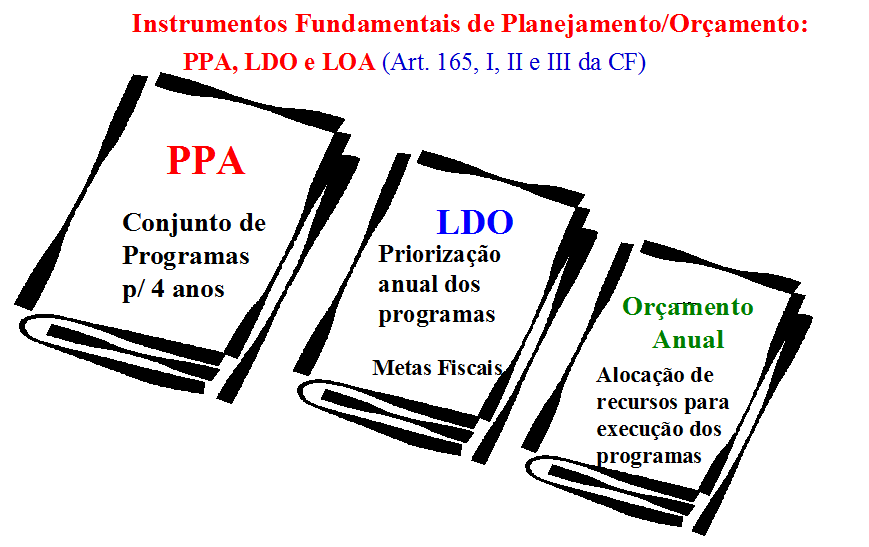 CICLO ORÇAMENTÁRIO
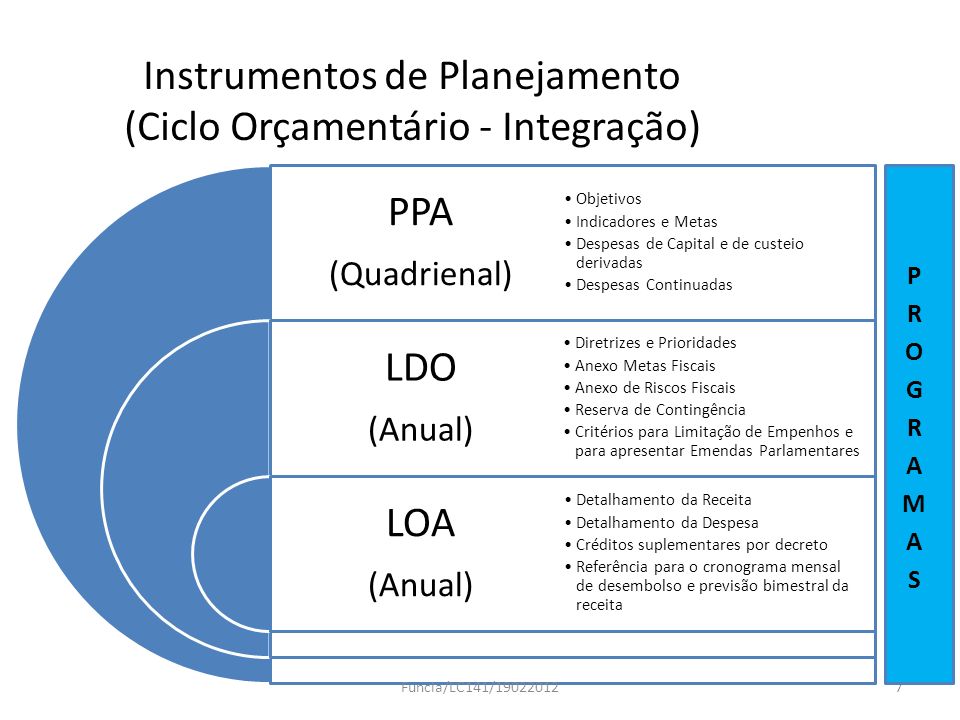 OBJETIVOS DA LOA – LEI ORÇAMENTÁRIA ANUAL
Disciplinar e gerenciar as receitas e despesas públicas em cada exercício financeiro, para tanto, ela  estima as receitas e fixa as despesas do Governo para o ano subsequente.
COMPATIBILIZAÇÃO
LDO-2022
LOA-2022
LDO-2023
Selecionar, dentre as ações previstas no PPA 2022-2025, aquelas que terão prioridade na execução do orçamento do ano de 2023.
LOA-2023
PPA
2022/2025
LDO-2024
LOA-2024
LDO-2025
LOA-2025
PRECEDÊNCIA NA ALOCAÇÃO DOS RECURSOS
Os recursos devem ser alocados obedecendo à seguinte ordem:


Despesas Obrigatórias

Metas e Prioridades

Despesas Necessárias ao Funcionamento da Unidade Orçamentária

Despesas de Conservação do Patrimônio Público

Despesas Discricionárias
COMPORTAMENTO DA RECEITA E DA DESPESA DO MUNICÍPIO DE CAPIVARI DE BAIXO DOS EXERCÍCIOS FINANCEIROS
EVOLUÇÃO DA RECEITA
1 – Fonte: Demonstrativo da Receita e Despesa segundo as Categorias Econômicas – Anexo 1)
11
EVOLUÇÃO DA RECEITA TRIBUTÁRIA
12
EVOLUÇÃO DAS DESPESAS POR FUNÇÃO DE GOVERNO
EVOLUÇÃO DAS DESPESAS POR GRUPO
Meta mínima para Educação – LOA 2023
Receita Base                                 R$ 71.553.930,31

Aplicação Legal                            R$ 17.888.482,58 (25%)
Meta mínima Saúde – LOA 2023
Receita Base                                 R$ 69.404.904,31

 Aplicação Legal                            R$ 10.410.735,65 (15%)
Meta para Pessoal e Encargos Sociais – LOA 2023
Receita Corrente Liquida – Estimada                       R$ 95.847.100,00

 Limite Máximo (60%)                                                R$ 57.508.260,00

 Limite Prudencial (57%)                                           R$ 54.632.847,00

 Meta (Executivo e Legislativo)                                R$ 46.006.608,00
 % da Despesa Total com pessoal 48%
DESTAQUE DE INVESTIMENTOS PREVISTOS
Capivari de Baixo em Desenvolvimento da Infraestrutura, Mobilidade Urbana e Meio Ambiente
INFRA-ESTRUTURA URBANA
CAPIVARI DE BAIXO EM DESENVOLVIMENTO DA INFRAESTRUTURA, MOBILIDADE URBANA E MEIO AMBIENTE
META: Adquirir Máquinas, veículos, equipamentos e demais materiais permanentes ampliando o operacional da secretaria;
MANUTENÇÃO DA SECRETARIA DE OBRAS, INFRAESTRUTURA E DESENVOLVIMENTO DE SERVIÇOS
META: Ampliar o número de fiscais de obras e posturas;
META: Firmar parcerias, convênios com governo federal e estadual, objetivando a execução de obras e serviços públicos de interesse local;
META: Promover a capacitação, treinamento, qualificação e valorização dos profissionais;
META: Implantar sistema ou aplicativo com uma Central de Reclamações, denúncias e sugestões em questão de obras e posturas municipal;
META: Realizar e Implantar os estudos, planos e capacitações de segurança e saúde do trabalhador:
META: Aquisição de equipamentos para modernização do Sistema de Ordem de Serviços;
META: Iniciar a construção da nova sede da Secretaria de Infraestrutura, Mobilidade e Segurança Pública;
18
DESTAQUE DE INVESTIMENTOS PREVISTOS
Capivari de Baixo em Desenvolvimento da Infraestrutura, Mobilidade Urbana e Meio Ambiente
SANEAMENTO BÁSICO URBANO
META: Realizar ações para implementar o projeto de coleta seletiva de lixo, incentivando a atuação de catadores;
META: Firmar e manter parcerias, convênios e cooperações com entidades públicas e privadas visando a execução do programa Cidade Limpa.
META: Manter contratos para disposição final de resíduos de forma adequada conforme sua classificação.
META: Ampliar as Campanhas educativas em prol da destinação final de resíduos domésticos
META: Adquirir novos coletores de resíduos para as principais vias públicas da cidade ampliando a coleta de resíduos de forma seletiva;
META: Adquirir equipamentos e veículos visando cumprimento de metas na gestão de resíduos do Programa Cidade Limpa.
MANUTENÇÃO DOS SERVIÇOS DE SANEAMENTO BÁSICO
META: Implantar os mecanismos e estruturas visando atender o Marco Legal do Saneamento – Lei Federal;
META: Executar e dar continuidade ao Programa Cidade Limpa
META: Garantir a manutenção da oferta de água tratada aos cidadãos.
19
DESTAQUE DE INVESTIMENTOS PREVISTOS
Capivari de Baixo em Desenvolvimento da Infraestrutura, Mobilidade Urbana e Meio Ambiente
META: Implantar mecanismos e adquirir equipamentos para implantação de sistemas inteligentes de coleta da rede de drenagem pluvial.
META: Ampliar as redes de distribuição de água com instalação de rede em todos os bairros;
META: Aprimorar os serviços de abastecimento de água, coleta e deposição final de esgotos sanitários;
META: Adquirir equipamentos e veículos visando a execução do Programa Cidade Limpa.
META: Adquirir equipamentos e utensílios modernizados para as ações diárias de limpeza urbana;
META: Iniciar os estudos e projetos para estação de tratamento de efluentes no município:
MOBILIDADE E ACESSIBILIDADES URBANA
PAVIMENTAÇÃO E RECUPERAÇÃO DE VIAS E EIXOS ESTRUTURANTES
META: Elaborar e instituir o Plano Municipal de Mobilidade Urbana
META: Realizar estudos e obras de melhorias para aprimorar a acessibilidade;
META: Implantar um anel viário de acesso a cidade entre os bairros Centro e Caçador;
META: Realizar ações, visando a melhoria do transporte público;
20
DESTAQUE DE INVESTIMENTOS PREVISTOS
Capivari de Baixo em Desenvolvimento da Infraestrutura, Mobilidade Urbana e Meio Ambiente
META: Revitalizar e padronizar o passeio público (calçadas) nas principais vias públicas da cidade;
META: Realizar a construção, ampliação e manutenção dos abrigos de passageiros nos pontos de ônibus;
META: Regularizar o plantio de árvores e mudas nos passeios públicos (calçadas);
META: Implantar e construir as ciclofaixas nos principais acessos da cidade;
META: Implantar e construir o novo acesso sul pela BR 101 e ligando à Rua João Ernesto Ramos;
META: Revitalizar as vias publicas do novo acesso sul com a cidade de Tubarão pela Ponte Doutor Stélio Boabaid.
META:Pavimentar e revitalizar as vias urbanas em todos os bairros;
META:Iniciar a realização das obras para implantação do acesso norte pelo Três de Maio e Loteamento Camila.
META:Ampliar o trecho de estradas vicinais a ser pavimentado em bairro da zona Rural;
META:Promover a revitalização com material permeável e ciclofaixas nas vias publicas e passeios da Vila Mendonça Lima;
META:Garantir a manutenção das atividades de operação tapa buracos;
META:Adquirir terreno para atender necessidades do Município
META:Aprimorar e garantir a manutenção da Ação Mais Estrada;
META:Ampliar a ação Revitaliza Mais em ruas de calçamento com lajotas e paralelepípedo;
21
DESTAQUE DE INVESTIMENTOS PREVISTOS
Capivari de Baixo em Desenvolvimento da Infraestrutura, Mobilidade Urbana e Meio Ambiente
SEGURANÇA PÚBLICA E TRÂNSITO
META:Garantir a manutenção das atividades da Guarda Municipal
META:Ampliar o número de Guardas Municipais com realização de Concurso Público
META:Implantar e garantir a manutenção do programa Guarda Municipal Mirin de Capivari de Baixo - GMMCB;
META:Firmar e manter os convênios, cooperação e parcerias com Polícia Militar, Polícia Civil, Defesa Civil, Polícia Militar Ambiental e Bombeiros;
META:Elaborar a Política Municipal de Segurança pública e seus mecanismos de atuação META:Realizar ações para manutenção dos serviços de trânsito;
META:Implantar a semana municipal de educação no trânsito e realizar atividades em prol.
META:Firmar convênios visando o reforço, amlpiação e manutenção na fiscalização de trânsito;
META:Construir e instituir uma nova sede para Guarda Municipal;
META:Adquirir equipamentos e material permanente para a manutenção das atividades de segurança pública;
META:Realizar ações e adquirir equipamentos que promovam maior segurança para escolas, comércio e vias públicas;
META:Adquirir veículos novos para Guarda Municipal.
22
DESTAQUE DE INVESTIMENTOS PREVISTOS
Capivari de Baixo em Desenvolvimento em Ações da Educação

OBJETIVO DO PROGRAMA: Oferecer o Ensino com garantia de acesso, permanência e sucesso do aluno. Garantir aos profissionais da educação, oportunidade  para o desenvolvimento de seu trabalho e valorização profissional. Garantir o acesso e a permanência de todas as crianças e jovens com necessidades educacionais especiais no sistema regular de ensino.

DIRETRIZES: Garantir  acesso e permanência ao sistema escolar a crianças, jovens e adultos.  Ampliar a oferta de vagas, de forma inclusiva e acessível, promovendo a qualificação continuada e a valorização dos profissionais. Manter e garantir o transporte aos alunos e garantir a manutenção das Escolas Públicas e atender o Plano Municipal de Educação corroborado com o Plano Nacional de Educação.
23
DESTAQUE DE INVESTIMENTOS PREVISTOS
OBJETIVO DO PROGRAMA: 

Reforma e revitalização das unidades escolares, 
Dar continuidade ao projeto de reforço escolar, 
Revitalizar antiga dependências da Vitório Marcon, criando o contra-turno escolar e atividades paralelas ao bom desempenho escolar do aluno, 
Ofertar merenda de qualidade, 
Adquirir uniformes escolares, 
Estruturar parques infantis, 
Aumentar e estruturar a frota do transporte escolar, 
Aquisição de kit de material escolar, 
Aquisição de mobílias, eletrodomésticos, eletroeletrônicos e utensílios em geral.
Equipar as salas de aulas com Lousas Digitais;
 Agregar e estruturar o desfile cívico militar, 
Valorizar o plano de carreira dos professores. 
Definir espaço adequado para nova sede da secretaria da educação e garagem para a frota escolar e veículos. 
Equipar as unidades escolares com sistema de monitoramento de segurança. Investir em cursos de capacitação docente, 
Investir em educação ambiental formal e não-formal;
24
DESTAQUE DE INVESTIMENTOS PREVISTOS
Capivari de Baixo em Desenvolvimento em Ações da Saúde
Revitalizar a unidade de Pronto Atendimento e viabilizar seu funcionamento em horário ininterrupto (24h);
Construir as unidades de saúde ESF Caçador e Otto; 
Renovar a frota do TFD; Aprimorar o programa de atenção domiciliar (EMAD), promovendo a saúde, prevenindo e tratando de pacientes enfermos em domicílio, além de ofertar mais fraldas; 
Obter Unidade básica do SAMU;
Fortalecer os serviços prestados pelo CAPS (Saúde mental)
Ofertar serviço de psiquiatria infantil; Ampliar o atendimento realizado por fonoaudiologista e fisioterapeuta traumato-ortopédica, respiratória e neurológica, sendo domiciliar e não domiciliar; Manter o Centro de Especialidades Médicas (oftalmologia, medicina do trabalho, pediatria, ginecologia, infectologia, ortopedia, cardiologia e psiquiatria) garantindo facilidade ao acesso da população;
Intensificar as ações da Vigilância em saúde; Manter o convênio com o Hospital Nossa Senhora da Conceição. Implantação de um programa de PICS no município
25
DESTAQUE DE INVESTIMENTOS PREVISTOS
Capivari de Baixo em Desenvolvimento da Assistência Social, Trabalho e Habitação
Objetivo: Aprimoramento, ampliação e manutenção dos atendimentos a rede de proteção social básica, proteção social de média complexidade e a proteção social especial proporcionando condições dignas e necessárias para a prestação de serviços da assistência social e a inclusão social da população em situação de vulnerabilidade e risco social, através de projetos, programas e serviços assistenciais. 
Metas em destaque: 
Ampliar convênios, desenvolver campanhas de acordo com as necessidades do município e dos serviços realizados pelos equipamentos;
Fortalecer e capacitar os integrantes de todos os conselhos da assistência social; 
Ampliar e reformar a estrutura física dos equipamentos CRAS e CREAS;
Implantar uma casa de passagem para atender a população de rua; 
Implantar o Centro Dia para Idoso.
26
EVOLUÇÃO DA RECEITA TRIBUTÁRIA
DESTAQUE DE INVESTIMENTOS PREVISTOS
Capivari de Baixo em Desenvolvimento da Infraestrutura, Mobilidade Urbana e Meio Ambiente
27
EVOLUÇÃO DA RECEITA TRIBUTÁRIA
DESTAQUE DE INVESTIMENTOS PREVISTOS
Capivari de Baixo em Desenvolvimento da Infraestrutura, Mobilidade Urbana e Meio Ambiente
28
EVOLUÇÃO DA RECEITA TRIBUTÁRIA
DESTAQUE DE INVESTIMENTOS PREVISTOS
Capivari de Baixo em Desenvolvimento da Infraestrutura, Mobilidade Urbana e Meio Ambiente
29
EVOLUÇÃO DA RECEITA TRIBUTÁRIA
DESTAQUE DE INVESTIMENTOS PREVISTOS
Capivari de Baixo em Desenvolvimento da Infraestrutura, Mobilidade Urbana e Meio Ambiente
30
AGRADECEMOS A PRESENÇA DE TODOS


SECRETARIA 	MUNICIPAL DE GESTÃO E DA FAZENDA

Rua Ernani  Cotrin , 187 – Centro - Capivari de Baixo
E-mail: contabilidade@capivaridebaixo.sc.gov.br
controleinterno@capivaridebaixo.sc.goc.br